Secrets of Rapid Academic Career
By

Sabinus Ifeanyi Ofoefule
Drug Delivery and Nanotechnology Research Unit (RUNDD)
Faculty of Pharmaceutical Sciences, University of Nigeria, Nsukka.
U.N.N. Pharmacy Talkshop 27th January, 2016
Preamble
Of all the goals people set in life, two stand out:
Success in our personal lives
Success in our professional lives
Personal success supports and reinforces professional success
Personal success and professional success combine to reinforce live’s most important pursuit - Happiness
U.N.N Pharmacy Talkshop 27th January, 2016
Rapid Academic Career is guided by three major factors;
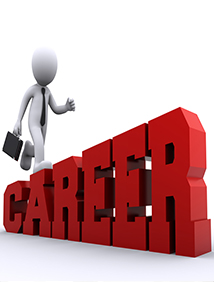 Factors related to the Individual
Factors related to Mentorship
Factors related to Divine backing – The God factor
U.N.N Pharmacy Talkshop 27th January, 2016
Factors Related to the Individual
Focus – goal setting
Set goals that are S.M.A.R.T.
In setting goals, decide upon your true dreams and goals – write down your specific goals and develop a plan to reach them.
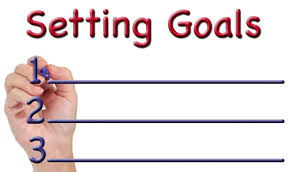 U.N.N. Pharmacy Talkshop 27th January, 2016
Bear in mind that goals that are not written down are mere dreams, and dreams are not goals
Goals are those concrete measurable stepping stones of achievement that track your progress toward your dreams
Take action – goals are nothing without actions – start working and start writing
Never stop learning – read books. 
  Get training and acquire skills
Be persistent and work hard
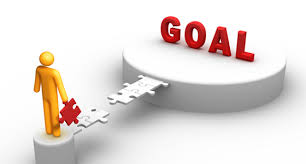 U.N.N. Pharmacy Talkshop 27th January, 2016
Success is a marathon, not a sprint. Never give up. Every story of success entails long hard hours of work. There is no getting around this and there is no free lunch.

Learn to analyze details. 
Get all the facts, learn from your mistakes. Spend time gathering details – Failure as Henry Ford put it is ‘simply the opportunity to begin again, this time more intelligently’.
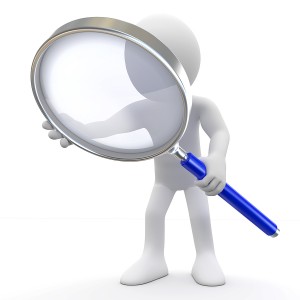 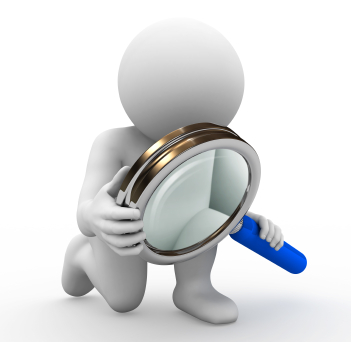 U.N.N. Pharmacy Talkshop 27th January, 2016
Don’t let other people or things distract you
Be a team player. 
	Deal and communicate with people effectively. No person is an island. Learn to understand and motivate others.
Be honest and dependable.
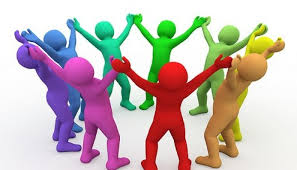 U.N.N. Pharmacy Talkshop 27th January, 2016
How Goals are achieved
Power of positive thoughts is a powerful magnet to bring things your way, and help you to identify and externalize your internal strength and capabilities.
How you think is everything – always be positive. Think success not failure. Remove the “I can’t” mentality from your life. According to Byrne, put good things in your mind and they will happen.
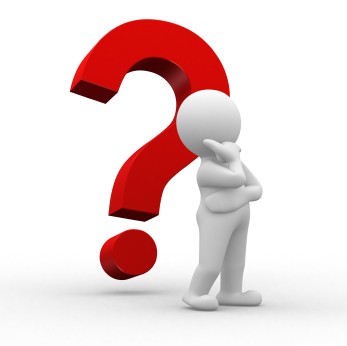 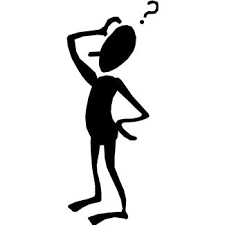 U.N.N. Pharmacy Talkshop 27th January, 2016
Identify areas of your strength – where you have passion for
Know how to endure failure
	Execute and steer away from harmful behavior that destroys whatever progress you have made towards success – get your priorities right, use your resources wisely, stay focused, develop right relationships, don’t be greedy and don’t be complacent.
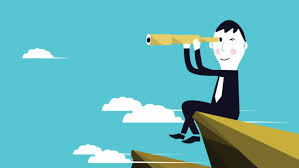 U.N.N. Pharmacy Talkshop 27th January, 2016
Be willing to pay the price – achieving goals and dreams require some level of sacrifice. Before you can choose to pay the price, you must know what the price is.
The willingness to do whatever is required is the magic ingredient that helps you persevere in the face of challenges, setbacks, pain, and even personal injury.
Adversity and discouragement are inevitable
U.N.N. Pharmacy Talkshop 27th January, 2016
- In achieving your goal, you may sometime encounter what seems like overwhelming odds. At other times, the universe will test your commitment to the goal you are pursuing.
As Confucius wrote more than 4,000 years ago in China – “Our greatest story is not in never falling, but in rising every time we fall”.
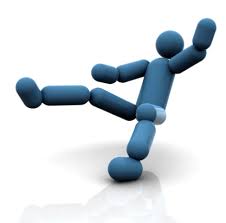 U.N.N. Pharmacy Talkshop 27th January, 2016
Some Determination Quotes
The power of determination is one of the key factors between those who constantly achieve success versus those who give up on their dreams to live comfortably in the valley of mediocrity – AJ
Failure will never overtake you if your determination to succeed is strong - Og Mandino
The price of success is hardwork, dedication to the job at hand and the determination that whether we win or loose, we have applied the best of ourselves to the task at hand – Vince Lombardi
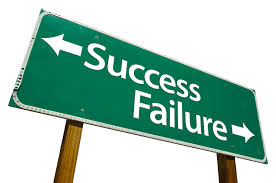 U.N.N. Pharmacy Talkshop 27th January, 2016
A dream doesn’t become reality through magic, it takes sweat, determination and hard work – Colin Powel
Desire is the key to motivation, but its determination and commitment to an unrelenting pursuit of your goal – a commitment to excellence that will enable you to attain the success that you seek – Mario Andretti
Nothing in this world can take the place of persistence. Talent will not… Genius will not; unrewarded genius is almost a proverb. Education will not… Persistence and determination alone are Omnipotent – Calvin Coolidge
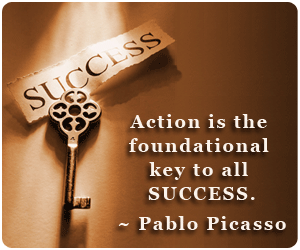 U.N.N. Pharmacy Talkshop 27th January, 2016
Gold medals aren’t made of gold. They are made of sweat, determination and hard-to-find alloy called guts – Dan Gable 
We all have dreams but in order to make dreams come into reality, it takes an awful lot of determination, dedication, self discipline, and effort – Jesse Owens
If you set goals and go after them with all the determination you can muster, your gifts will take you places that will amaze you – Less Brown
The difference between the impossible and possible lies in a man’s determination – Tommy Lasorda
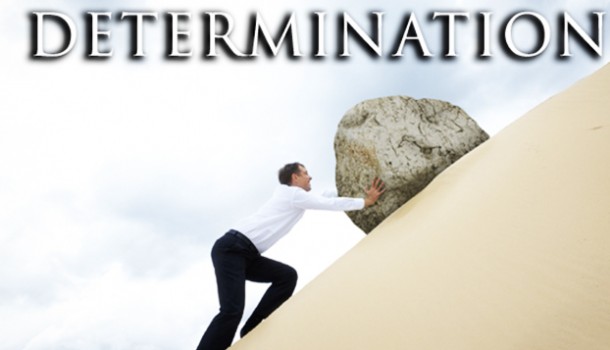 U.N.N. Pharmacy Talkshop 27th January, 2016
Factors Related To Mentorship
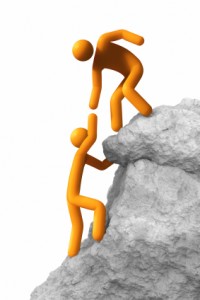 A mentor is an experienced person who advices and helps a less experienced person

There are two sides to Mentorship – 
Availability of real mentors and 
The willingness of the inexperienced to be mentored
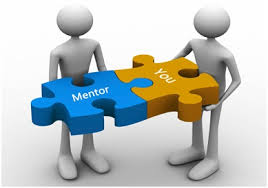 U.N.N. Pharmacy Talkshop 27th January, 2016
Factors Related to Divine Providence
Psalm 24:1 – God owns everything
James 1:5 –   God is the one who gives wisdom and 	knowledge
1Sam 2:9 –    By strength shall no man prevail
Psalm 127:1-Except God gives you divine 			        		     speed, you are going no where
John 15:5 –   Without God you can do nothing
Eccl. 9:1 –     The race is not to the swift, nor 			        	     the battle to the strong
Rom 9:16 –   It is not of him that wills, nor of him who 			     runs, but of God who shows mercy.
U.N.N. Pharmacy Talkshop 27th January, 2016
Conclusion: The Power of Forgiveness
“If we can find forgiveness in our hearts for those who have caused us hurt and injury, we will rise to higher level of self esteem and well being”.
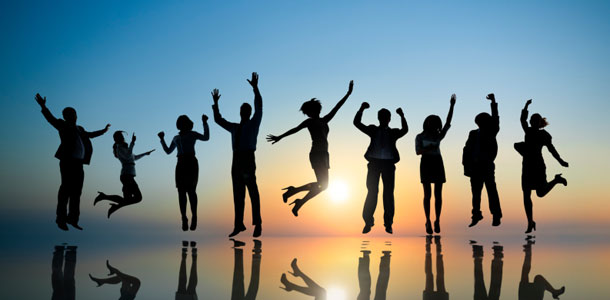 U.N.N. Pharmacy Talkshop 27th January, 2016
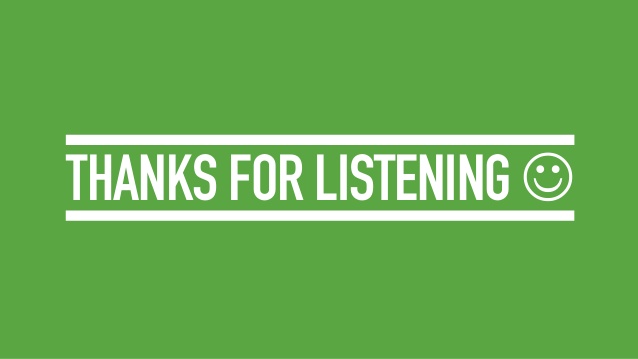 U.N.N. Pharmacy Talkshop 27th January, 2016